Context Diagrams for NCHRP 08-120 Final Model System Requirements Specification (SyRS)
Section 1.5 System Overview
FIELD 
EQUIPMENT
PERSONNEL
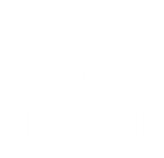 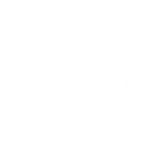 OTHER 
CENTERS
SYSTEM OF INTEREST (SOI)
BACKOFFICE
CLOUD
VULNERABLE 
ROAD USERS
Device
CONNECTED VEHICLE ROADSIDE EQUIPMENT
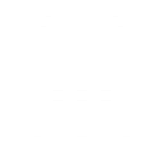 VEHICLES
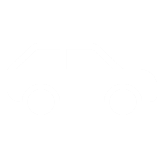 OBU
CV SUPPORT ENVIRONMENT
THIRD-PARTY SERVICE PROVIDERS
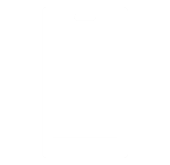 [Speaker Notes: Figure 2. High-Level Context Diagram for a Rural Connected Vehicle Deployment]
Section 2.1 System Context
FIELD
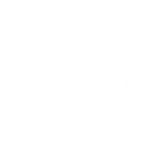 PERSONNEL
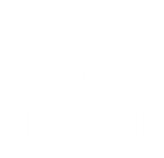 CENTER
Rural Agency 
Personnel
ITS Roadway 
Equipment
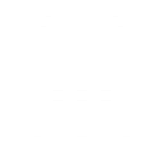 SYSTEM OF INTEREST (SOI)
Maintenance Management System
Vulnerable Road User
Device
Backoffice
Cloud
Emergency Mgmt. / Public Safety System
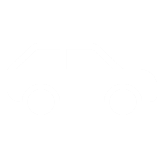 VEHICLE
Data Collection
Device Control & Monitoring
Fleet and Freight Management System
Basic
Vehicle
OBU
Connected Vehicle Roadside Equipment
Traveler Information System
Data Fusion
Data Dissemination
Commercial 
Vehicle
OBU
Public Safety Vehicle
Other Systems
OBU
Data Storage
Decision Support Systems
Other Jurisdiction Traffic Mgmt. System
Maint. & Const. Vehicle
OBU
Weather Service 
System
CV SUPPORT ENVIRONMENT
THIRD-PARTY PROVIDERS
Event 
Promoters
Satellite Service Providers
Third-Party Service Providers
Security Credential Management System
Positioning & Timing Systems
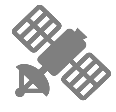 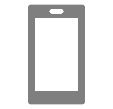 [Speaker Notes: Figure 3. Context Diagram for the Proposed System]